Matematika pre informatikovČísla a Číselné množiny (lab)
Aproximácia reálnych čísel zlomkami (Excel)
[Speaker Notes: 2. x=m/n, potom m=x.n, m je prirodzené, tak m určíme ako =round(x*n;0)]
Aproximácia reálnych čísel zlomkami (Excel)
Aproximácia reálnych čísel reťazovými zlomkami
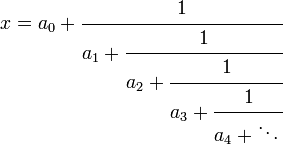 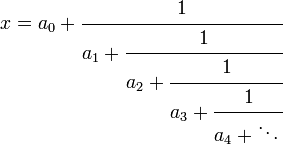 Čísla – reťazové zlomky
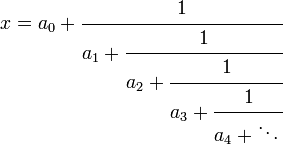 Čísla – reťazové zlomky
A
Prevody medzi sústavami
Preveďte dvojkové číslo (11001)2 na desiatkové!
Preveďte dvojkové číslo (101100001)2 na desiatkové!
Preveďte číslo (121021)3 na desiatkové!
Preveďte číslo (ABC)16 na desiatkové!
A
Prevody medzi sústavami
Vyjadrite číslo x v sústave so základom z = 2, z = 3, z = 8, z = 11, z = 16!
a) x = 57 	b) x = 77 
c) x = 153 	d) x = 3258
x = 57 
(57)10 = (111001)2 = (2010)3= (71)8 = (52)11 = (39)16 
x = 77 
(77)10 = (1001101)2 = (2212)3= (115)8 = (70)11 = (4D)16 
x = 153 
(153)10 = (10011001)2 = (12200)3= (231)8 = (12X)11 = (99)16 
x = 3258 
(3258)10= (110010111010)2=(11110200)3=(6272)8=(24X2)11= (CBA)16
A
Prevody medzi sústavami
Zapíšte dvojkové číslo (1101111011)2 v sústave so základom z=16 !
(1101111011)2 = (11  0111  1011)2 = (37B)16 

Zapíšte číslo (37B)16 v sústave so základom z=4!
(37B)16  = (03 13 23)4 = (31323)4

Zapíšte číslo (321)4 v sústave so základom z=2 a so základom z=16!
(321)4  = (11 10 01)2 = (111001)2
(321)4  = (3 21)4 = (39)16
A
Prevody medzi sústavami
Vyjadrite číslo 0,65 v dvojkovej sústave!
(0,65)10 = (0,101001)2 = (0,12211)3 = (0,221)4

Vyjadrite číslo 7,8125 v dvojkovej sústave!
(7,8125 )10 = (111,1101)2 = (21,21022)3 = (13,31)4
A
Úprava desatinných čísiel na zlomky
A
Prevody medzi sústavami
Vytvorte prevodník reálnych desiatkových čísel do sústavy so základom 2.